あゆんできた 30ねんの　はじまり    　　こころを　あわせた　　　　　レムナントたち
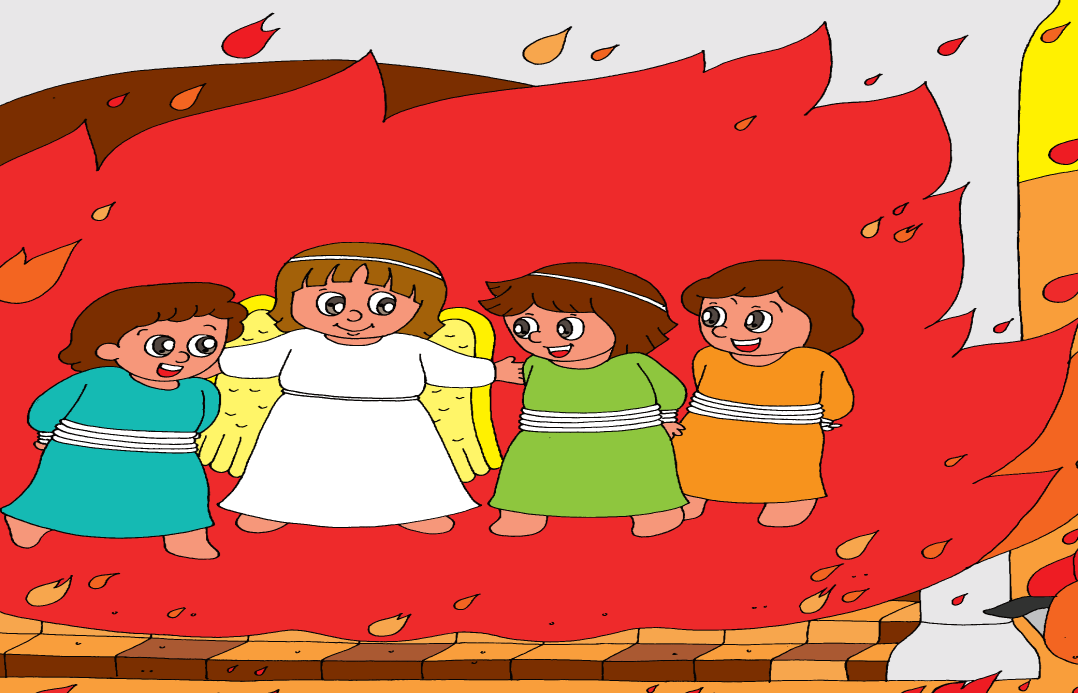 ダニエル 
3:8-24
CVDIP
CVDIP
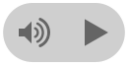 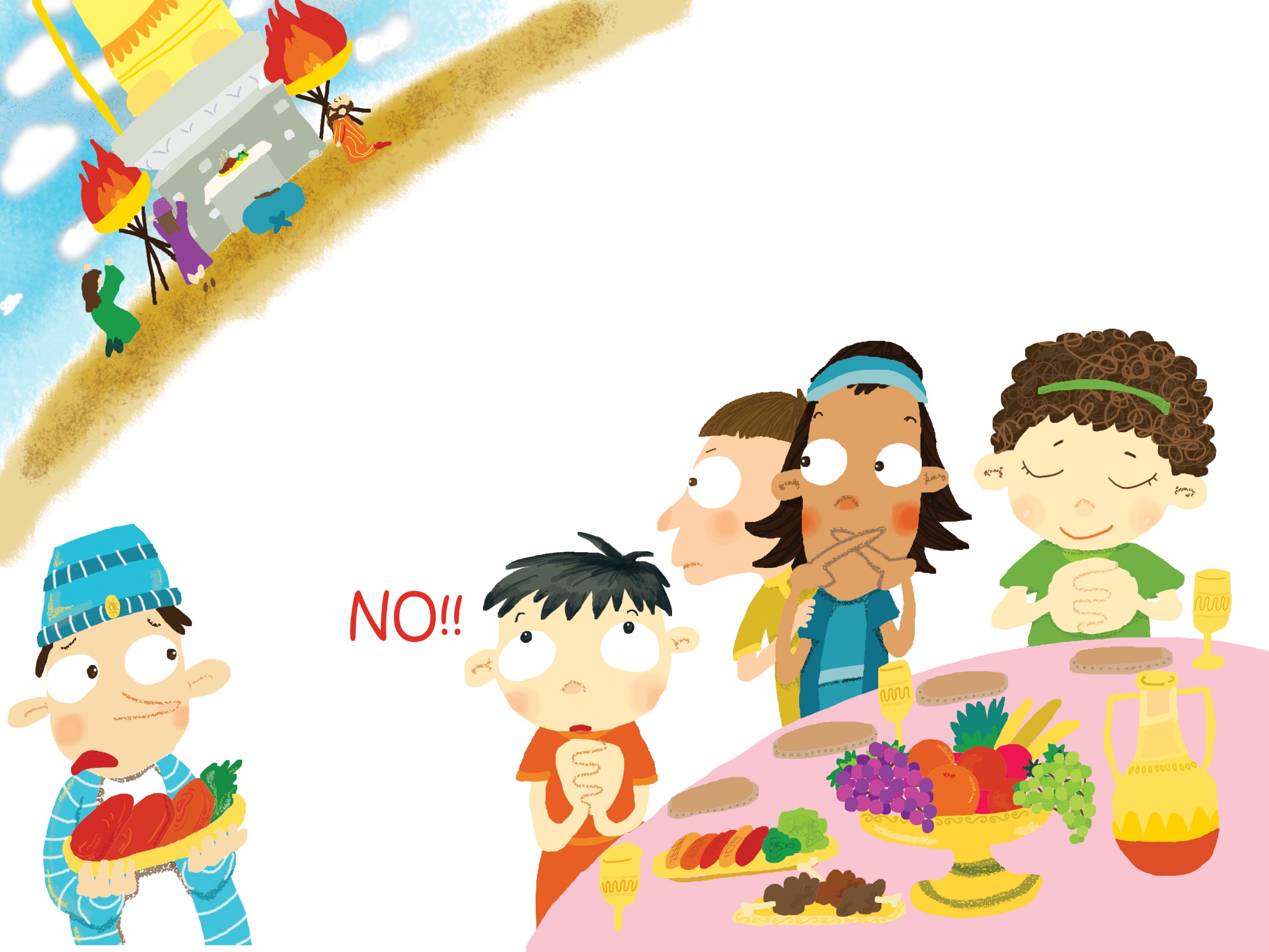 1. くべつされたRemnantたち
ダニエル
かみさまは　わたしたちの
しんぱんしゃ
ベルテシャツァル
おうの　いのちを　まもって
ください
ハナヌヤ
しゅは　めぐみぶかい
シャデラク
つきの　かみの　めいれい
ミシャエル
かみさまが　おられる
メシャク
だれか
アザルヤ
しゅが　たすけて　くださった
アベデ・ネゴ
ネゴ(ユーフラテスまで　
しんしゅつした　おうの　なまえ）の
しもべ
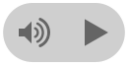 2. ぐうぞうを　つくった　　ネブカデネザル
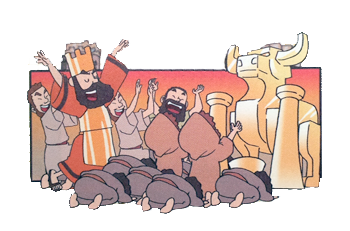 サタンの　　
　　せんりゃく
サタンの　
　　どれい
ぐうぞう
　　　しんでん
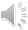 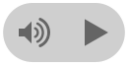 3. Remnantたちの　はたらき
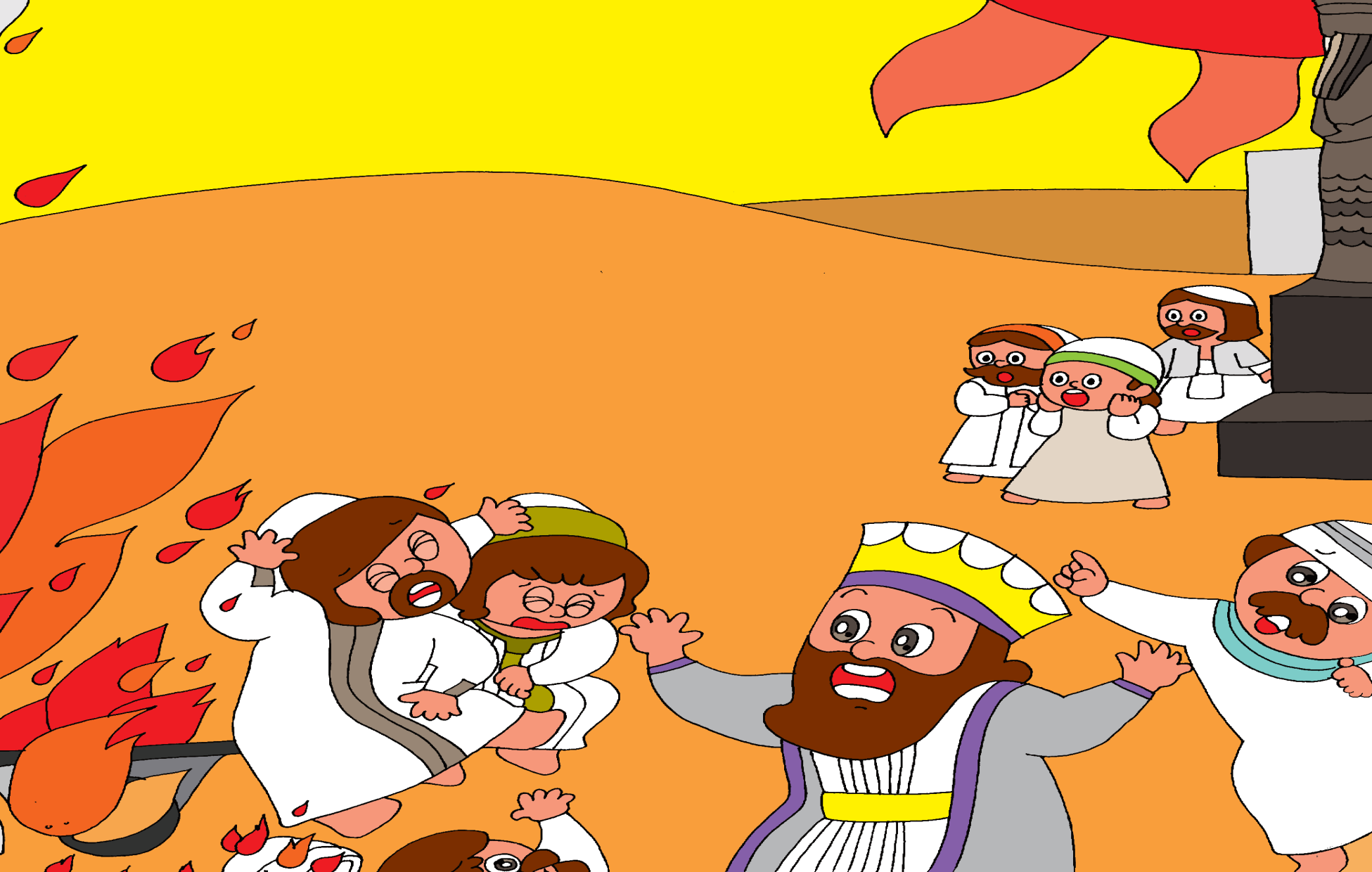 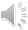 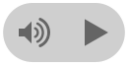 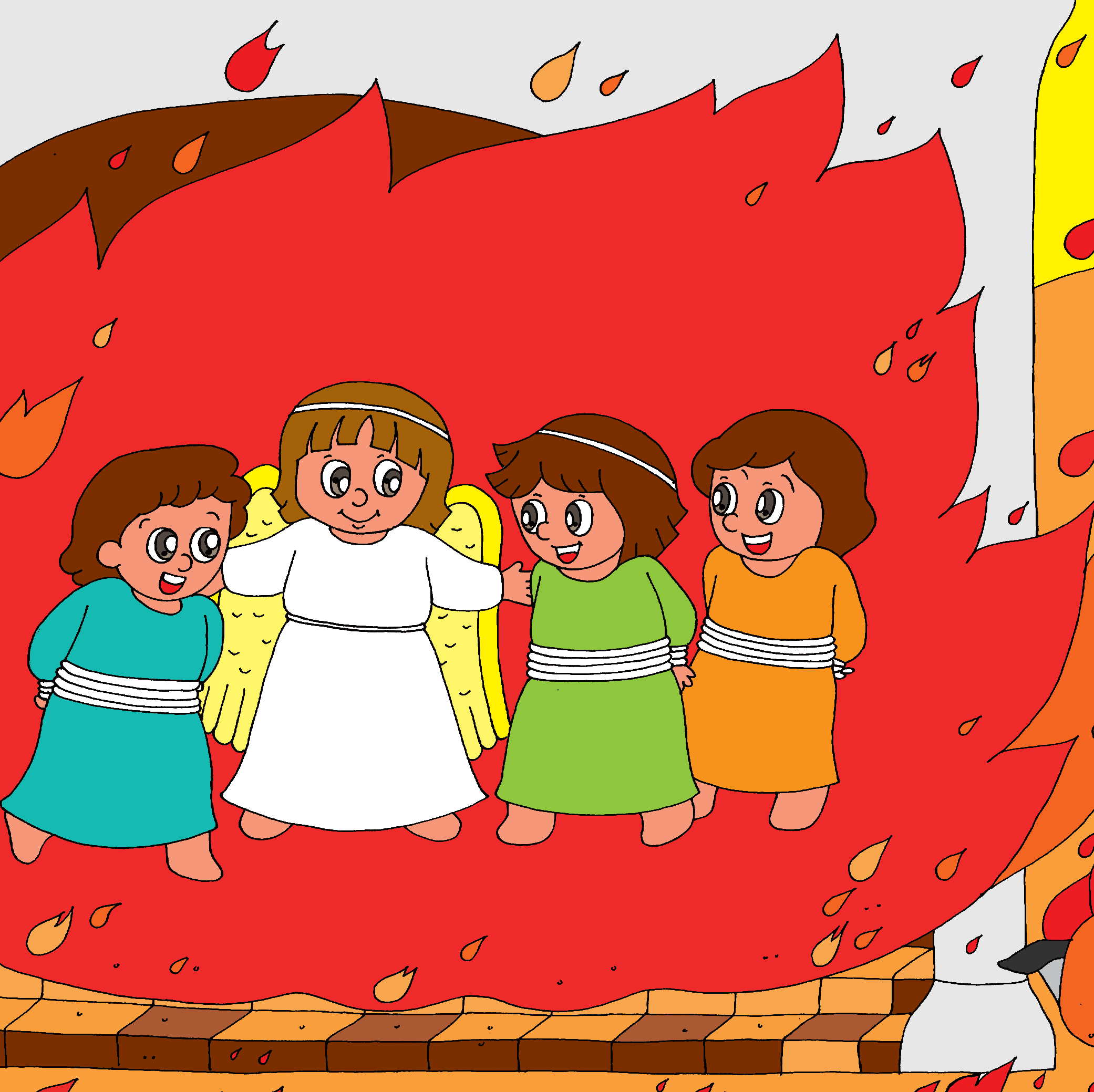 おうめいを　きょひすることを　
こえて　ぐうぞう　きょひ
しぬことを　かくご
かみさまの　しょうこ
を
し
て
こく　いん　し　よう
フォーラム
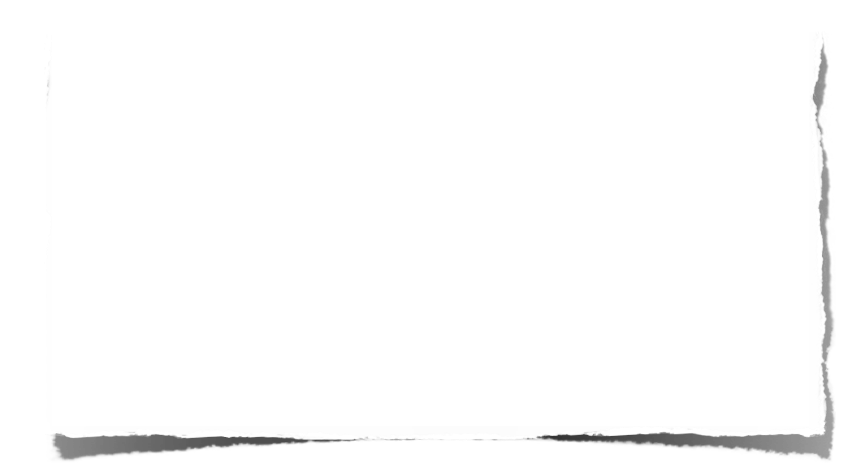 みことばの　なかで 　いちばん　こころに　のこった　
ことを フォーラムしよう
あゆんできた　３０ねんの　はじまり
－　こころを　あわせた　Remnantたちに　ついて　
フォーラムしよう
こんしゅう　じっせん　することを　フォーラムしよう